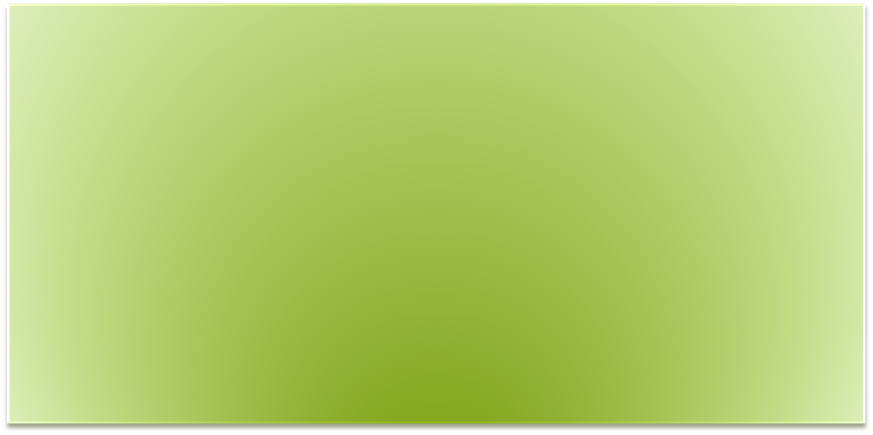 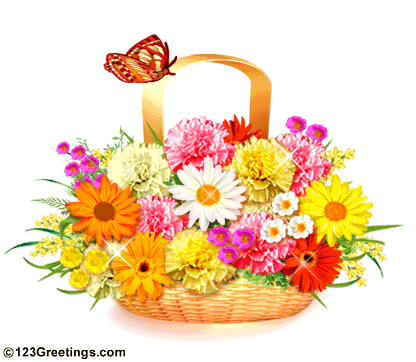 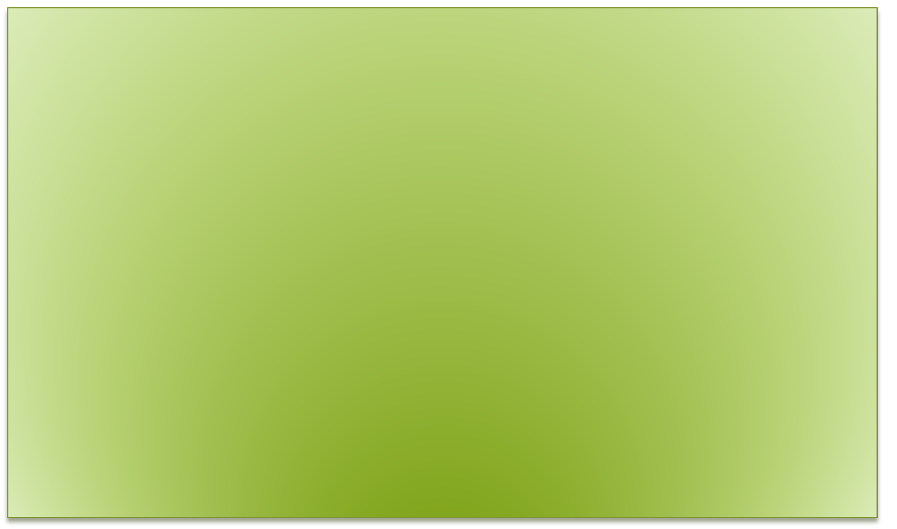 С давних времен узкие полоски ткани применялись в повседневной и хозяйственной деятельности людей. Уже в Древней Греции женщины вплетали в волосы полоски тканей, чтобы «оживить» свой образ.
В Средние века в Италии лентами уже декорировали спинки стульев и балдахины, а также подвязывали тяжелые занавеси, которыми закрывали окна для защиты от холода в зимнее время.
Но в течение двух последних  десятилетий началось возрождение вышивки.
Вернулся интерес, и это искусство вновь заблистало всеми своими гранями.
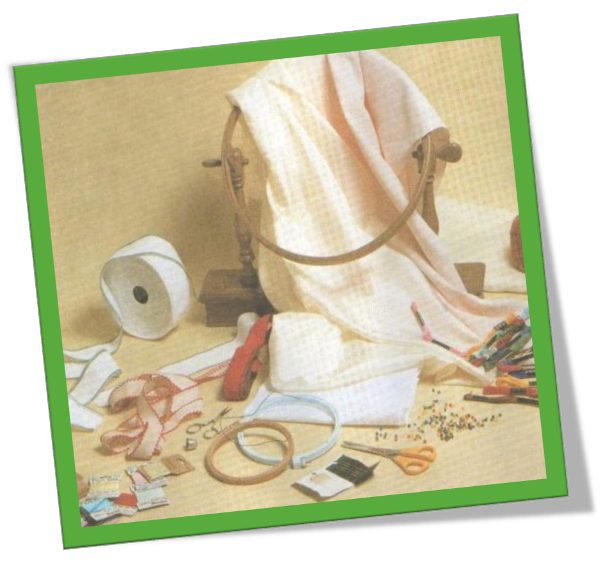 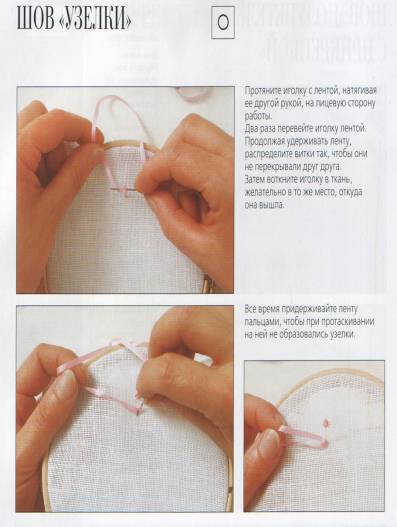 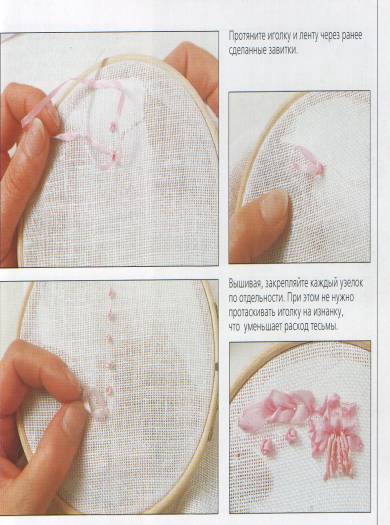 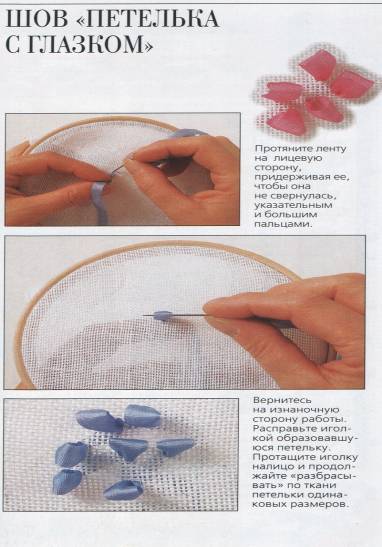 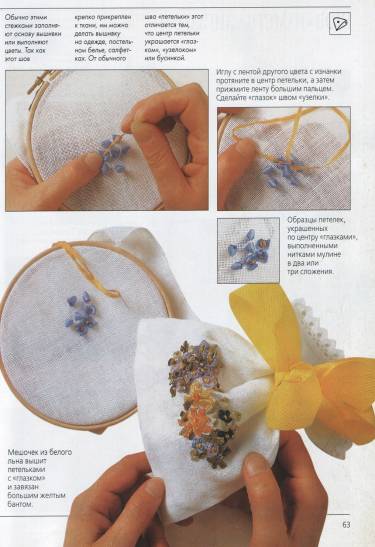 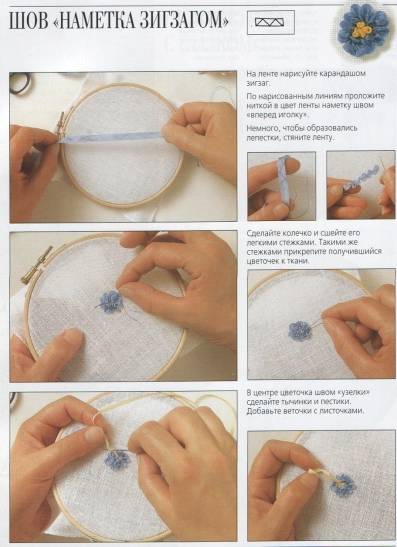 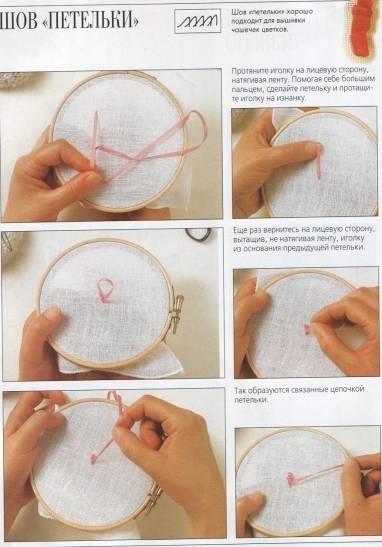 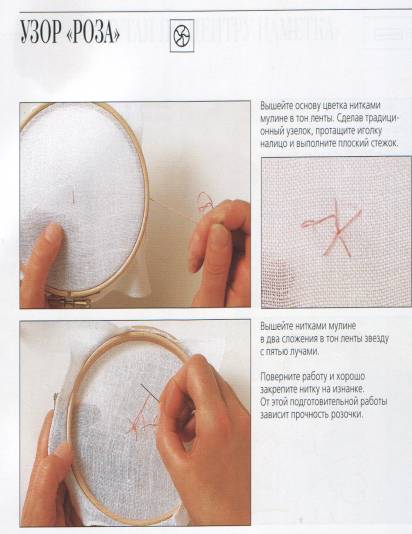 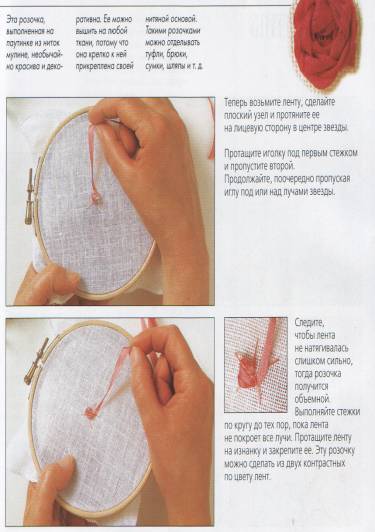 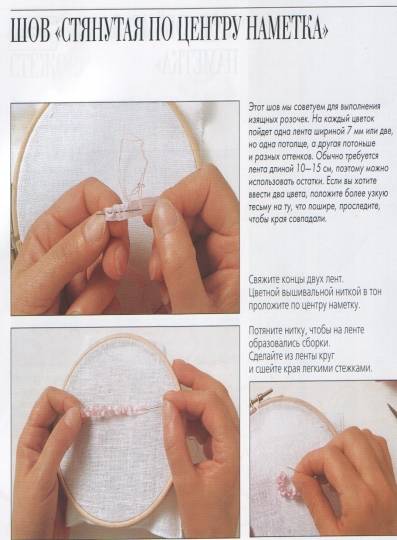 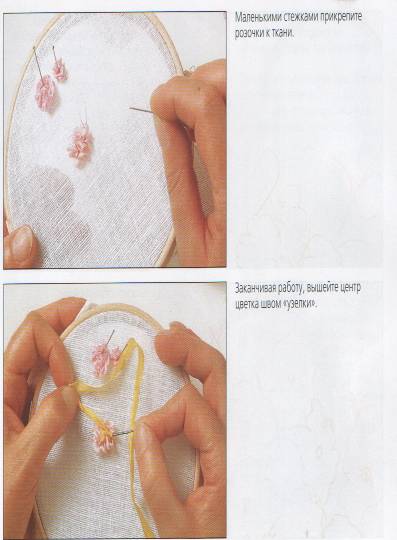 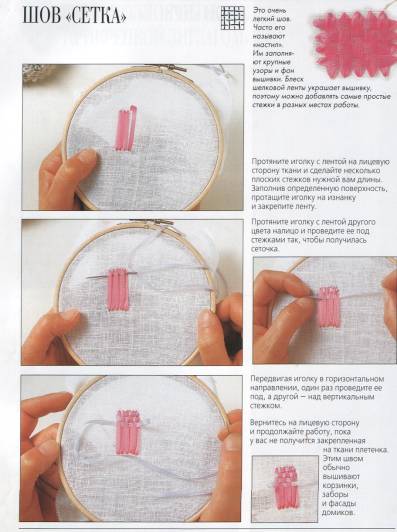 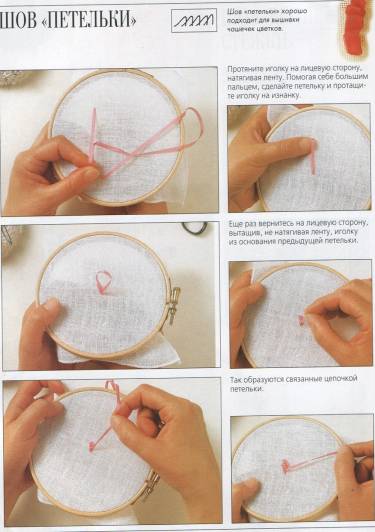 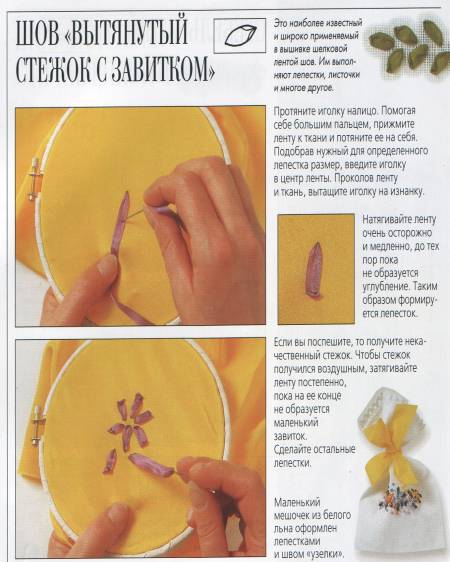 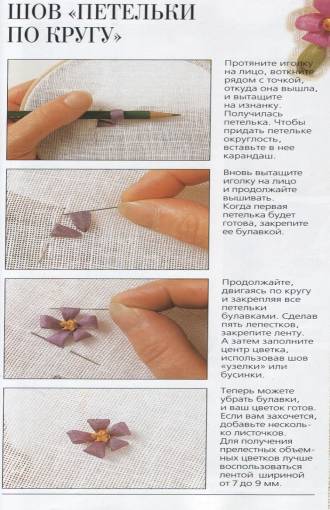 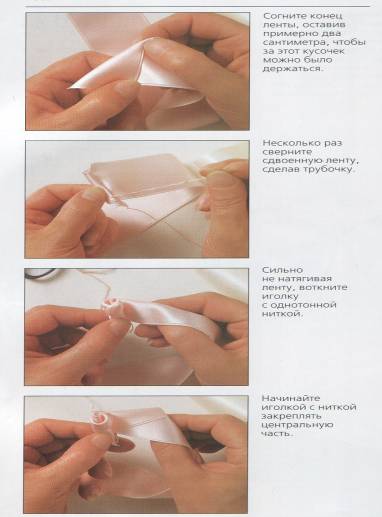 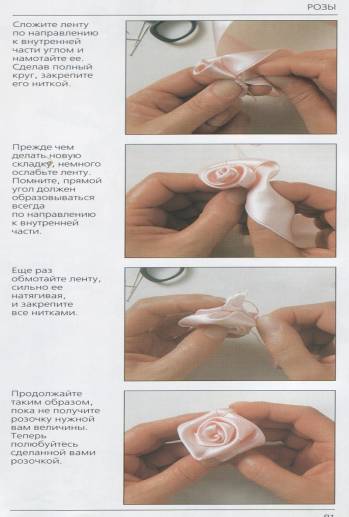 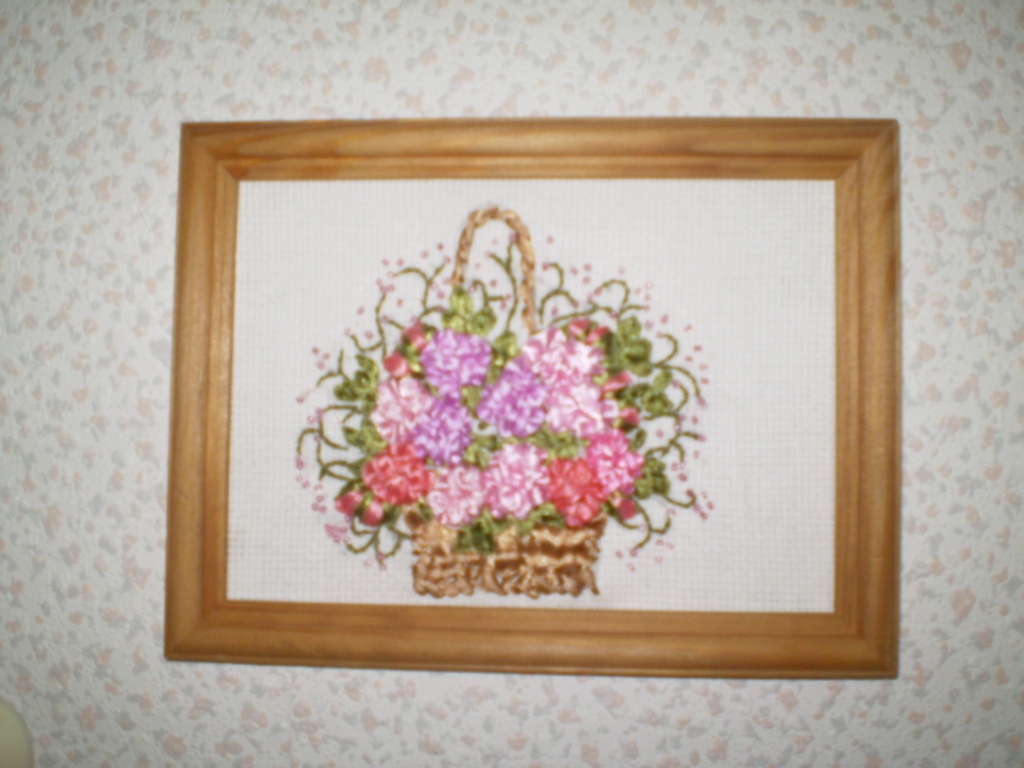 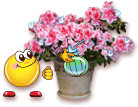 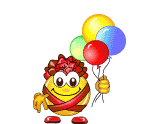 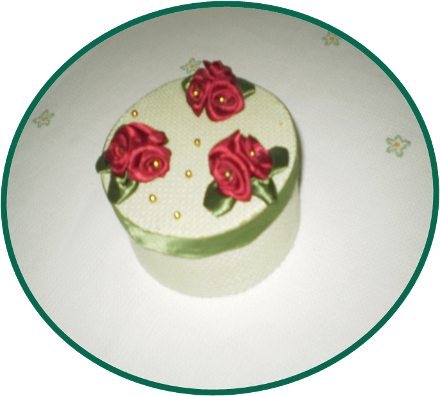 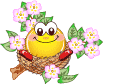 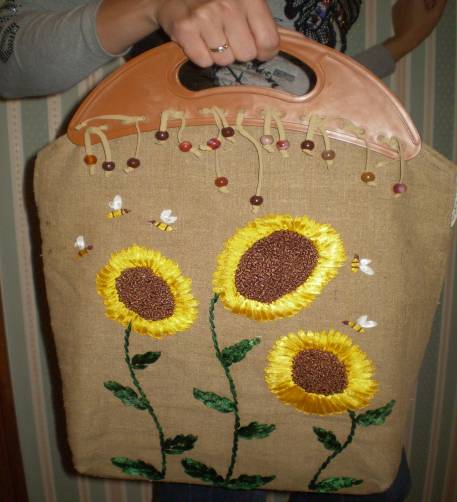 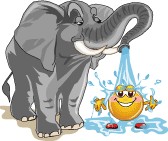 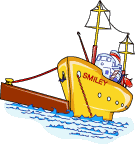 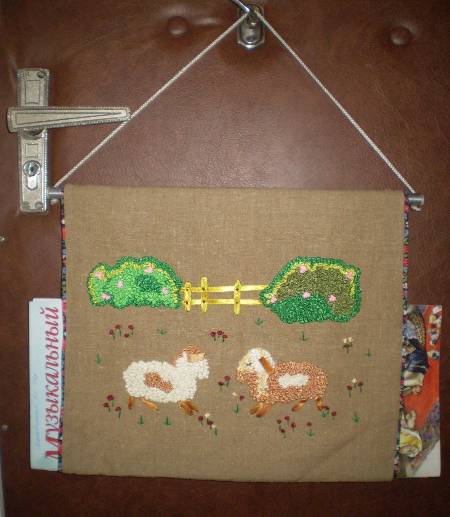 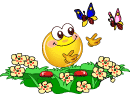 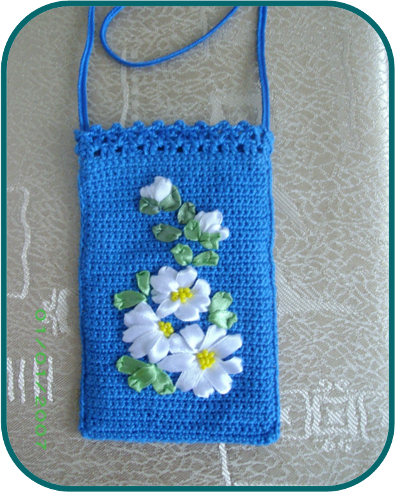 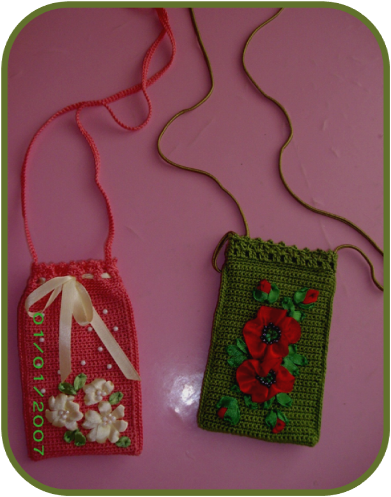 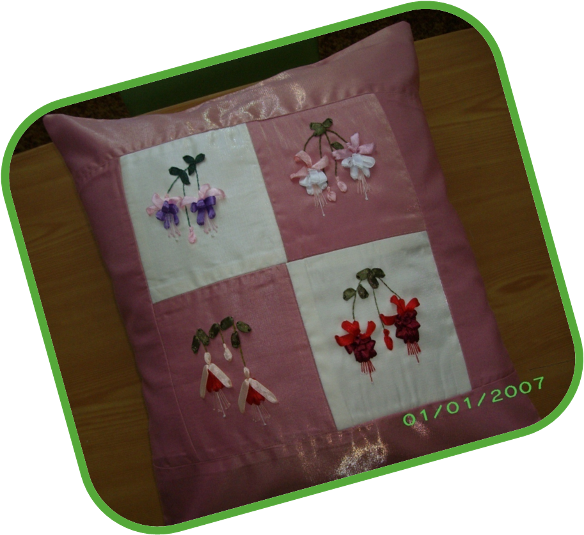 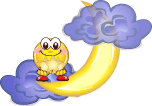 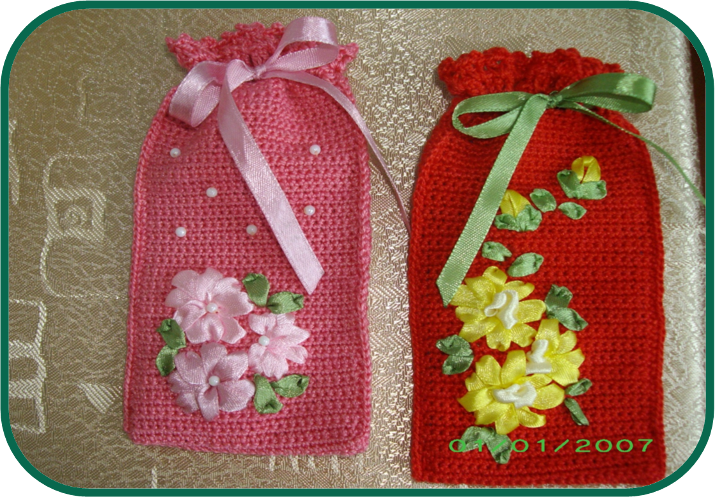 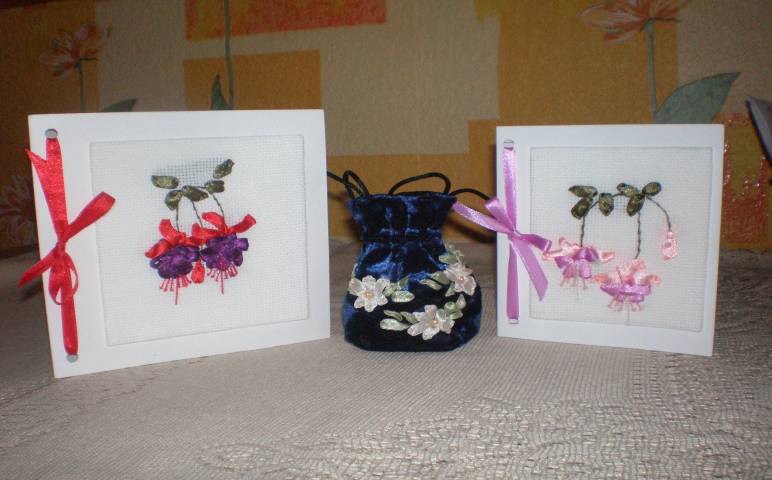 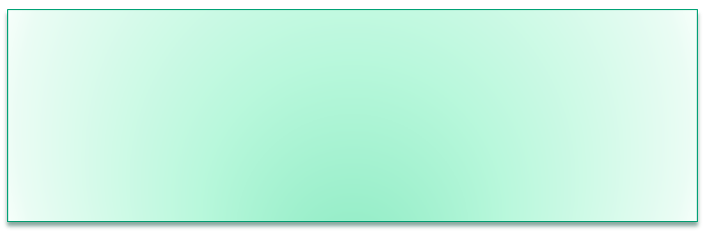 Презентация декоративно-прикладного творчества
учителя технологии 
 высшей квалификационной категории,
БОЙКО НАТАЛИИ ЮРЬЕВНЫ
СОШ №17
Павловского района, Краснодарского края.
2009 год
СПАСИБО 
ЗА ВНИМАНИЕ
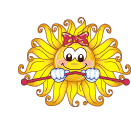